Krakow, Summer 2011
Planarity for Partially
Ordered Sets


William T. Trotter
trotter@math.gatech.edu
Planarity for Graphs – Well Understood
Theorem  (Kuratowski)   A graph  G  is planar if and only if it does not contain a homeomorph of  K5  or  K3,3.

Theorem   Given a graph  G, the question “Is  G planar?” can be answered with an algorithm whose running time is linear in the number of vertices in  G.
Diagrams and Cover Graphs
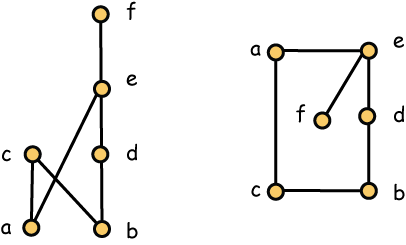 Order Diagram             Cover Graph
Comparability and Incomparability Graphs
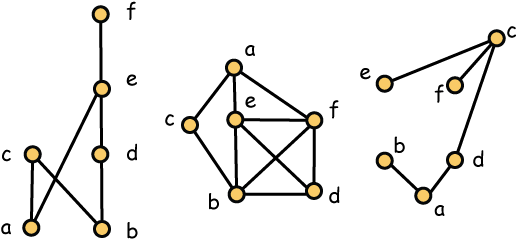 Poset      Comparability Graph    Incomparability Graph
Planar Posets
Definition  A poset  P  is planar when it has an order diagram with no edge crossings.

Exercise  If  P  is planar, then it has an order diagram with straight line edges and no crossings.
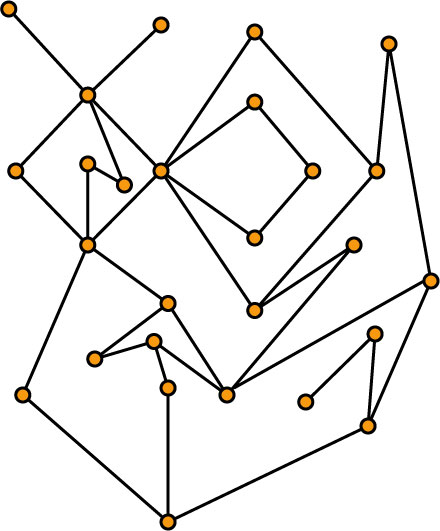 A Non-planar Poset
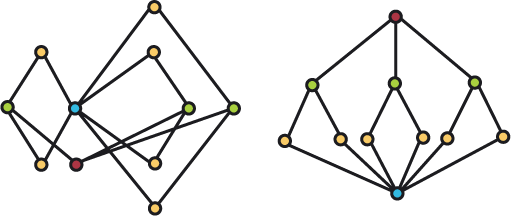 This height 3 non-planar poset has a planar cover graph.
Complexity Issues
Theorem  (Garg and Tamassia)  The question “Does  P  have a planar order diagram?”  is  NP-complete.
Theorem (Brightwell)  The question “Is  G  a cover graph?”  is  NP-complete.
Realizers of Posets
A family  F  = {L1, L2, …, Lt}  of linear extensions of  P  is a realizer of  P  if  P  =   F, i.e., whenever  x  is incomparable to  y  in  P, there is some  Li  in  F  with  x  >  y  in  Li.
L1 = b < e < a < d < g < c < f
L2 = a < c < b < d < g < e < f
L3 = a < c < b < e < f < d < g
L4 = b < e < a < c < f < d < g
L5 = a < b < d < g < e < c < f
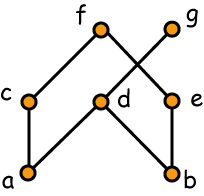 The Dimension of a Poset
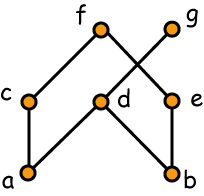 L1 = b < e < a < d < g < c < f
L2 = a < c < b < d < g < e < f
L3 = a < c < b < e < f < d < g
The dimension of a poset is the minimum size of a realizer.   This realizer shows   dim(P)  ≤  3.  In fact,
                             dim(P)  =  3
Dimension is Coloring for Ordered Pairs
Restatement  Computing the dimension of a poset is equivalent to finding the chromatic number of a hypergraph whose vertices are the set of all ordered pairs  (x, y)  where  x  and  y are incomparable in  P.  In this poset, no linear extension can put  xi  over  yi  for all  i = 1, 2, 3.
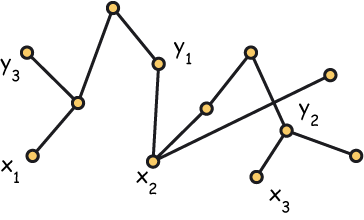 Basic Properties of Dimension
Dimension is monotonic, i.e., if  P  is contained in  Q, then  dim(P) ≤  dim(Q).
Dimension is “continuous”, i.e., the removal of a point can lower the dimension by at most  1.
Dimension is at most the width.
Dimension is at most  n/2  when  P  has  n  points and  n  is at least  4.
Testing  dim(P) ≤ 2
Fact   A poset  P  satisfies  dim(P) ≤ 2  if and only if its incomparability graph is a comparability graph.
Fact  Testing a graph on  n  vertices to determine whether it is a comparability graph can be done in  O(n4)  time.
Posets of Dimension at most  2
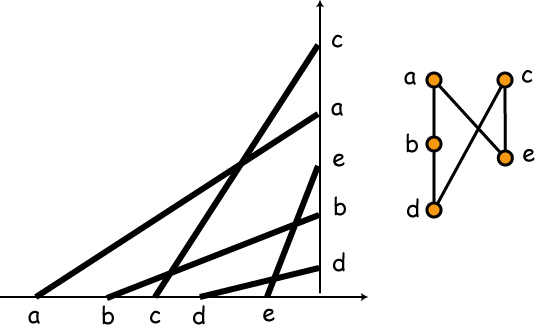 Fact  A poset  P  has such a representation if and only if it has dimension at most  2.
3-Irreducible Posets
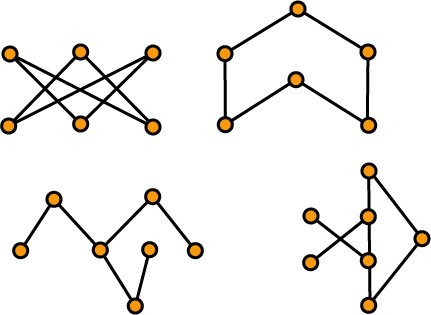 Fact  These posets are irreducible and have dimension  3.  The full list of all such posets is known.    It consists (up to duality) of  7  infinite families and  10  miscellaneous examples.
Complexity Issues for Dimension
Theorem (Yannakakis)  For fixed  t  ≥  3,  the question  dim(P)  ≤  t ?  is  NP-complete. 

Theorem (Yannakakis)  For fixed  t  ≥  4,  the question  dim(P)  ≤  t ?  is  NP-complete, even when  P  has height  2.
Standard Examples
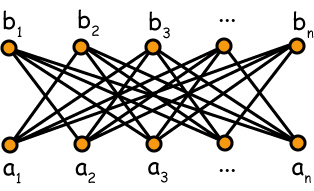 Sn
Fact  For  n  ≥  2,  the standard example  Sn  is a poset of dimension  n.
Note  If  L  is a linear extension of  Sn,  there can only be one value of  i  for  which  ai  >  bi  in  L.
Meta Question
What are the combinatorial connections between graph planarity, poset planarity and parameters like height and dimension?
Adjacency Posets
The adjacency poset  P  of a graph  G = (V, E)  is a height  2  poset  with minimal elements  {x’:  x Î V}, maximal elements  {x’’: x Î V},  and ordering:  x’ < y’’  if and only if  xy Î  E.
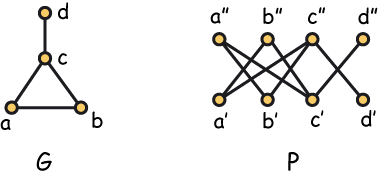 Adjacency Posets and Dimension
Fact  The standard example Sn  is just the adjacency poset of the complete graph  Kn.
Fact  If  P  is the adjacency poset of a graph  G,  then  dim(P)  ≥  c(G).     
To see this, let F  = {L1, L2, …, Lt}  be a realizer of  P.   For each vertex  x  in  P, choose an integer  i  with  x’  over  x”  in  Li.  This rule determines a  t-coloring of   G.
Dimension and Small Height
Theorem   (Erdős, ‘59)  For every  g, t, there exists a graph  G  with c(G) > t and girth of  G  at least  g.

Observation  If we take the adacency poset of such a graph, we get a poset  P  of height  2  for which  dim(P) > t  and the girth of the comparability graph of  P  is at least  g.
Interval Orders
A poset  P  is an interval order if there exists a function  I  assigning to each  x  in  P  a closed interval  I(x)  = [ax, bx]  of the real line   R  so that   x  <  y  in  P  if and only if  bx  <  ay  in  R.
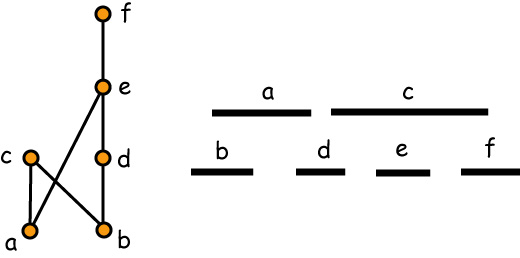 Characterizing Interval Orders
Theorem (Fishburn, ‘70)    A poset is an interval order if and only if it does not contain the standard example  S2.
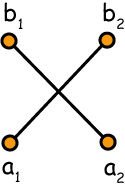 S2  =  2  +  2
Canonical Interval Orders
The canonical interval order  In  consists of all intervals with integer end points from  {1, 2, …, n}.
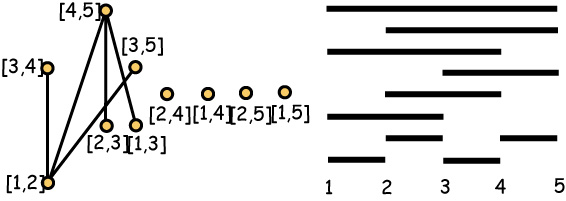 I5
Dimension of Interval Orders
Theorem (Füredi, Rödl, Hajnal and WTT, ‘91) The dimension of the canonical interval order  In  is
             lg lg n  +  (1/2  -  o(1)) lg lg lg n

Corollary  The dimension of an interval order of height  h  is at most
             lg lg h  +  (1/2  -  o(1)) lg lg lg h
Sometime Large Height is Necessary
Observation  Posets of height  2  can have arbitrarily large dimension … but among the interval orders, large dimension requires large height.
The Bound is Not Tight
Fact  If  P  is the adjacency poset of a graph  G,  then  dim(P)  ≥  c(G).

Fact  If  G  is the subdivision of Kn,  then  c(G) = 2 but the dimension of the adjacency poset of  G  is
         lg lg n  +  (1/2  -  o(1)) lg lg lg n
Planar Posets with Zero and One
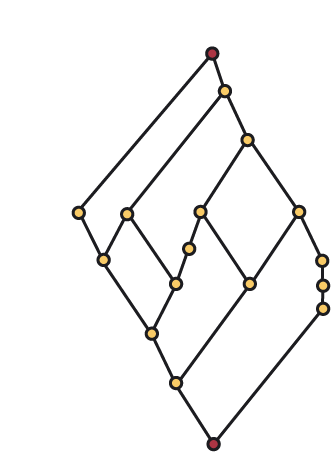 Theorem   (Baker, Fishburn and Roberts ‘71 + Folklore) 
If   P  has both a  0  and a  1, then  P  is planar if and only if it is a lattice and has dimension at most 2.
Exercise  Prove this theorem.
The Heart of the Proof
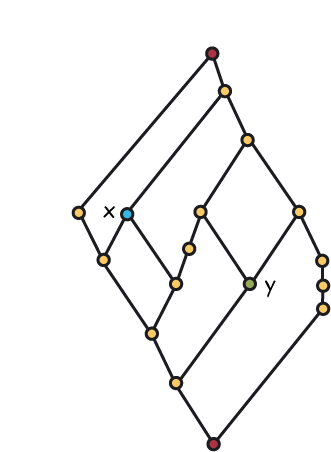 Observation   
If  x  and  y  are incomparable, one is left of the other.  Left is transitive.
Explicit Embedding on the Integer Grid
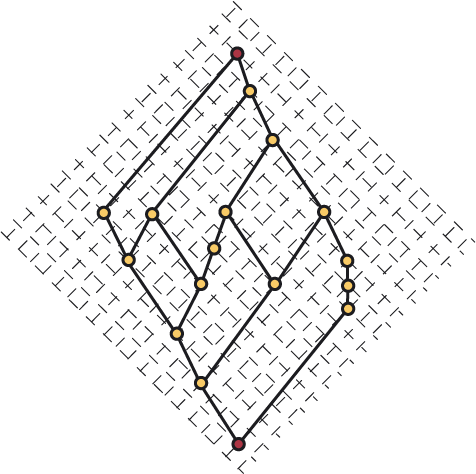 Dimension of Planar Poset with a Zero
Theorem  (WTT and Moore, ‘77)  If  P  has a  0  and the diagram of  P  is planar, then  dim(P)  ≤  3.
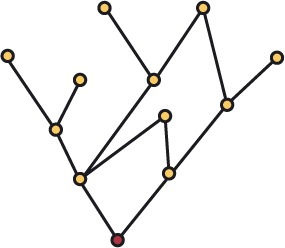 Modifying the Proof
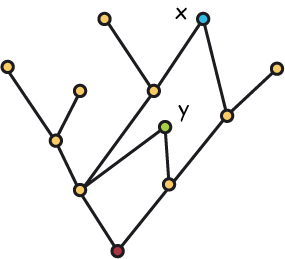 Observation  It may happen that  x  and  y  are incomparable and neither is left of the other.  But in this case, one is over the other.  Here  x  is over  y.
The Dimension of a Tree
Corollary   If the cover graph of  P  is a tree, then  dim(P)  ≤  3.
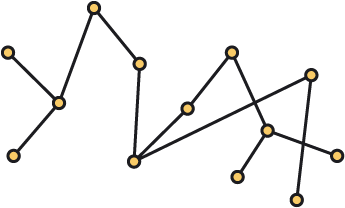 Exercise   Of course, the corollary follows by showing that the poset obtained by adding a zero to a tree is planar.  Prove this.
A 4-dimensional planar poset
Fact  The standard example  S4  is planar!
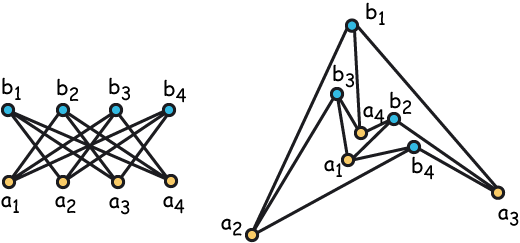 Wishful Thinking:  If Frogs Had Wings …
Question  Could it possibly be true that dim(P)  ≤  4 for every planar poset  P?
We observe that
dim(P)  ≤  2  when  P  has a zero and a one.
dim(P)  ≤  3  when  P  has a zero or a one.
So why not  dim(P) ≤  4  in the general case?
No … by Kelly’s Construction
Theorem  (Kelly)  For every  n ≥ 5 , the standard example  Sn  is nonplanar but it is a subposet of a planar poset.
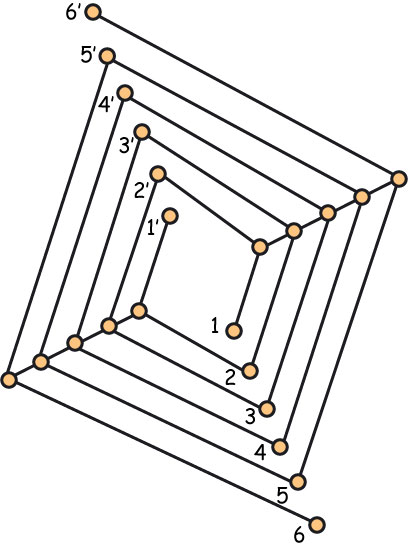 Eight Years of Silence
Kelly’s construction more or less killed the subject, at least for the time being.
The Vertex-Edge Poset of a Graph
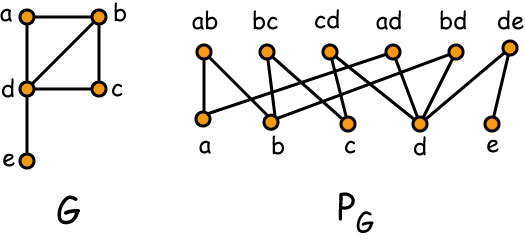 Some Elementary Observations
Fact 1   The dimension of the vertex-edge poset of  K5  is  4.
Fact 2  The dimension of the vertex-edge poset of  K3,3  is  4.
Schnyder’s Theorem
Theorem  (Schnyder) A graph is planar if and only if the dimension of its vertex-edge poset is at most  3.

Note  Testing graph planarity is linear in the number of edges while testing for dimension at most  3  is  NP-complete!!!
The Role of Homeomorphs
Confession  I didn’t have the slightest idea what might be the dimension of the vertex-edge poset of a homeomorph of  K5  or  K3,3.

Timeline  First contact with Schnyder was in 1986, maybe even 1985.
Structure and Schnyder
Schnyder’s proof is a classic, elegant and rich in structure.  
His motivation was to find an efficient layout of a planar graph on a small grid.
Recently, Haxell and Barrera-Cruz have found a direct proof, sans the structure, but the value of Schnyder’s original approach remains intact.
Convex Polytopes and Steinitz’s Theorem
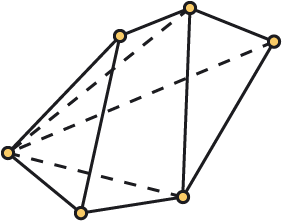 3-Connected Planar Graphs
Theorem (Brightwell and WTT)  If  G  is a planar  3-connected graph and  P  is the vertex-edge-face poset of  G, then  dim(P) = 4.
   
    Furthermore, the removal of any vertex or any face from  P  reduces the dimension to  3.
Convex Polytopes
Theorem (Brightwell and WTT)  If  M  is a convex polytope in  R3, and  P  is the vertex-edge-face poset of  M, then  dim(P) = 4.
   
    Furthermore, the removal of any vertex or any face from  P  reduces the dimension to  3.
Planar Multigraphs
Planar Multigraphs and Dimension
Theorem (Brightwell and WTT):  Let  D  be a non-crossing drawing of a planar multigraph  G, and let  P  be the vertex-edge-face poset determined by  D.  Then  dim(P) ≤ 4.

    Different drawings may determine posets with different dimensions.
Characterizing Outerplanar Graphs
Theorem  (Felsner and WTT) A graph is outerplanar if and only if the dimension of its vertex-edge poset is at most  5/2.
Adjacency Posets, Planarity and Genus
Fact  If  P  is the adjacency poset of a graph  G,  then  dim(P)  ≥  c(G) … and the inequality may be far from tight.
However, could it be true that the dimension of an adjacency poset is bounded in terms of the genus of the graph?   In particular, does there exist a constant  c  so that dim(P)  ≤  c   whenever   P  is the adjacency poset of a planar graph?
Adjacency Posets of Planar Graphs
Theorem (Felsner, Li, WTT, ‘10)   If  P is the adjacency poset of a planar graph, then  dim (P) ≤ 8.

Fact  There exists a planar graph whose adjacency poset has dimension  5.
Outerplanar Graphs
Theorem (Felsner, Li, WTT)   If  P is the adjacency poset of an outerplanar graph, then  dim (P) ≤ 5.

Fact  There exists an outerplanar graph whose adjacency poset has dimension  4.
Outerplanar Graphs – Lower Bounds
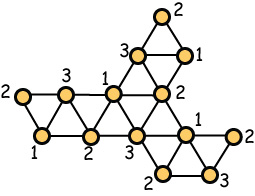 Exercise   The dimension of the adjacency poset of this outerplanar graph is  4.
Bipartite Planar Graphs
Theorem (Felsner, Li, WTT)   If  P is the adjacency poset of a bipartite planar graph, then  dim (P) ≤ 4.

Corollary  If  P  has height  2  and the cover graph of  P  is planar, then  dim(P) ≤ 4.

Fact  Both results are best possible.
Maximal Elements as Faces
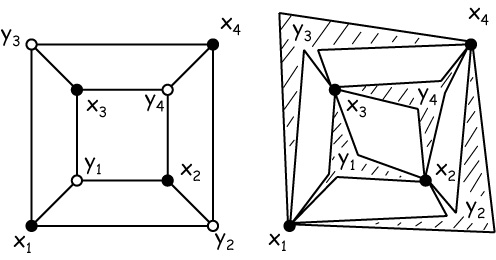 Adjacency Posets and Genus
Theorem (Felsner, Li, WTT)   If the acyclic chromatic number of  G  is  a, the dimension of the adjacency poset of  G  is  at most  3a(a-1)/2. 
Theorem (Alon, Mohar, Sanders)   The acyclic chromatic number of a graph of genus  g  is  O(g 4/7).
Corollary  For every  g, there exists a constant  c(g)  so that  if  P is the adjacency poset of a graph of genus  g, then  dim (P) ≤ c(g).
Bipartite Planar Graphs
Theorem (Moore;  Also Di Battista, Liu and Rival) If   P  is a poset of height  2  and the cover graph  of  P  is planar, then  P  is planar, i.e., the order diagram of  P  is planar. 
Note  The result is best possible since there exist height  3 nonplanar posets that have planar cover graphs.
A Non-planar Poset
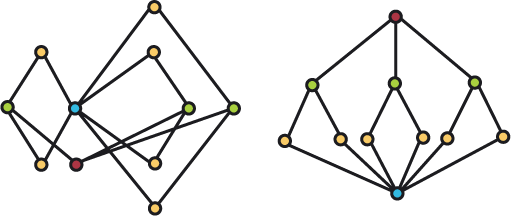 This height 3 non-planar poset has a planar cover graph.
Diagrams of Bipartite Planar Graphs
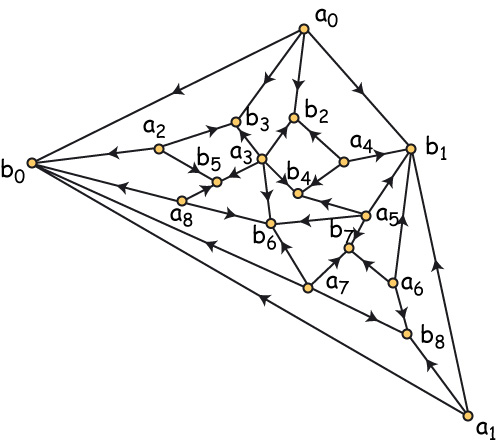 Why should it be possible to draw the order diagram of this height 2 poset without edge crossings?
Planar Cover Graphs, Dimension and Height
Conjecture (Felsner and WTT)    For every integer  h, there exists a constant  ch  so that if   P  is a poset of height  h  and the cover graph  of  P  is planar, then  dim(P) ≤  ch. 
Observation  The conjecture holds trivially for   h = 1  and  c1 = 2.   Although very non-trivial, the conjecture also holds for  h = 2, and c2 = 4.
Fact  Kelly’s construction shows that  ch  -  if it exists -must be at least  h + 1.
Conjecture Resolved
Theorem (Streib and WTT)    For every integer  h, there exists a constant  ch  so that if   P  is a poset of height  h  and the cover graph  of  P  is planar, then  dim(P) ≤  ch. 
Fact  A straightforward modification to Kelly’s construction shows that  ch  must be at least  h + 2. 
However, our proof uses Ramsey theory at several key places and the bound we obtain is very large in terms of  h.
Kelly’s Construction
Fact  For every  h ≥ 4 , the standard example  Sh-1  is contained in a planar poset of height  h.
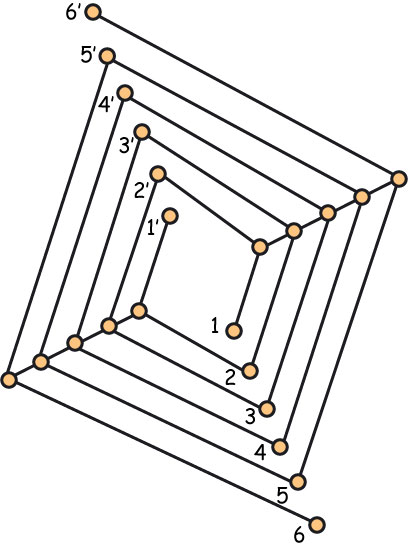 A Modest Improvement
Fact  For every  h ≥ 2 , the standard example  Sh+2  is contained in a poset of height  h  having a planar cover graph.
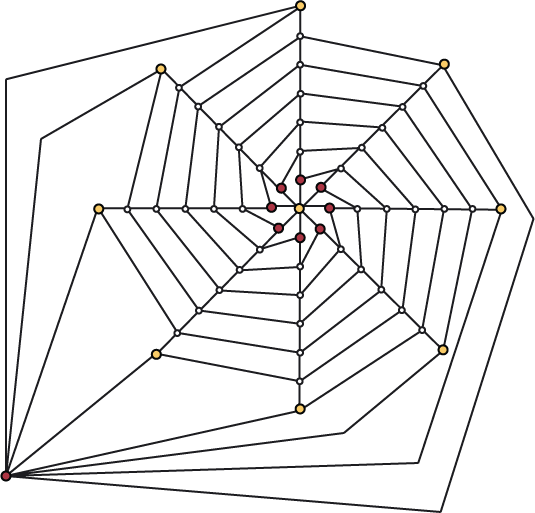 Some Open Questions
Which posets are subposets of planar posets?
For each  t ≥ 4,  what is the smallest planar poset having dimension  t?
Improve the bounds for the dimension of the adjacency posets of planar and outerplanar graphs.
Improve the bounds for the constant  ch  in the Streib-WTT theorem.